3.2 Verzuren
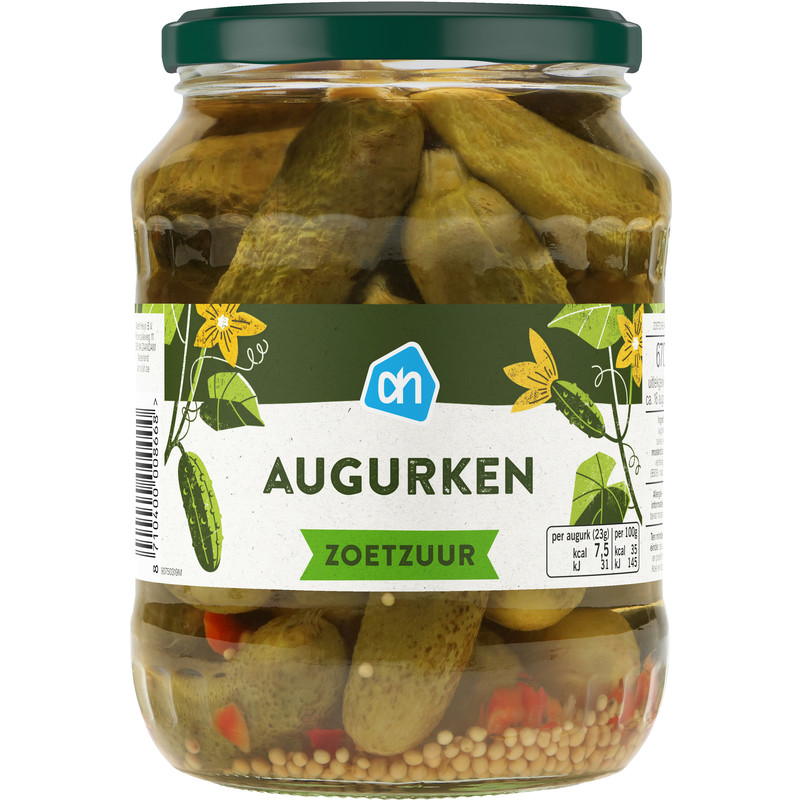 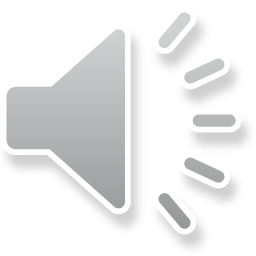 Verzuren = vorm van conserveren
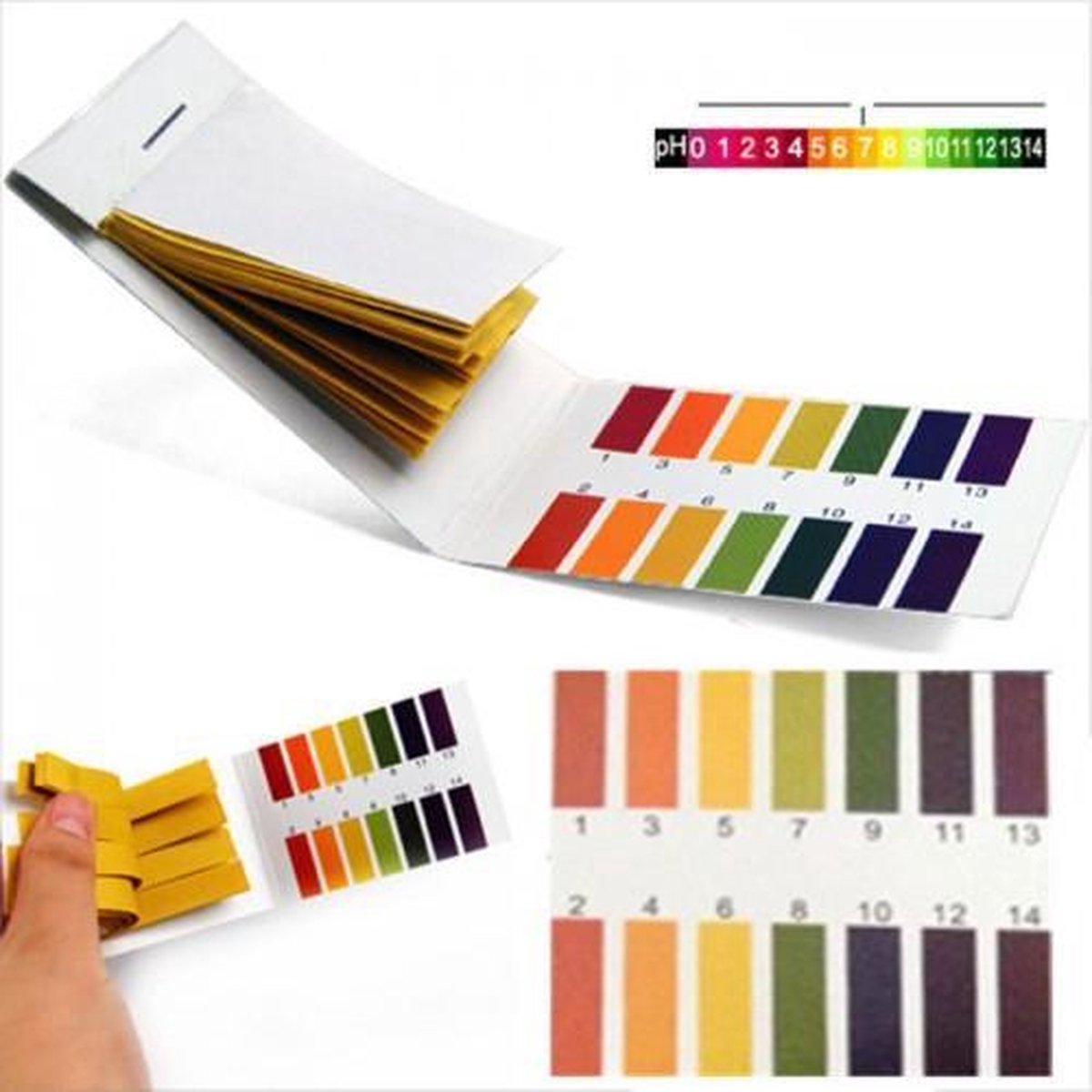 pH papiertje voor meten van pH (zuurgraad)
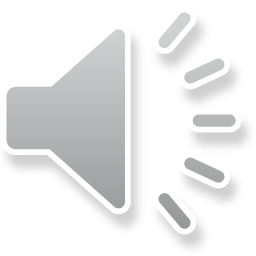 Manieren van verzuren
Door toevoeging van een zure stof (zoals azijn):
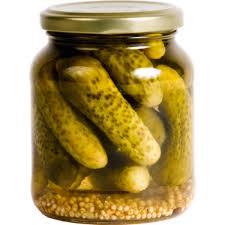 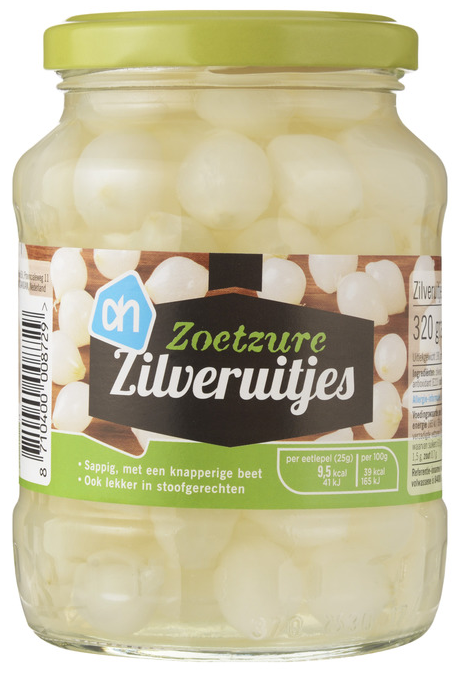 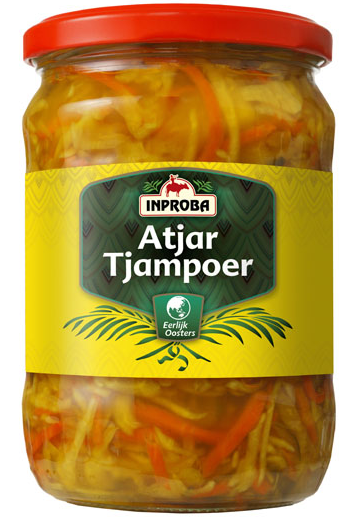 Door toevoeging van melkzuurbacteriën:
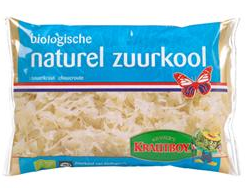 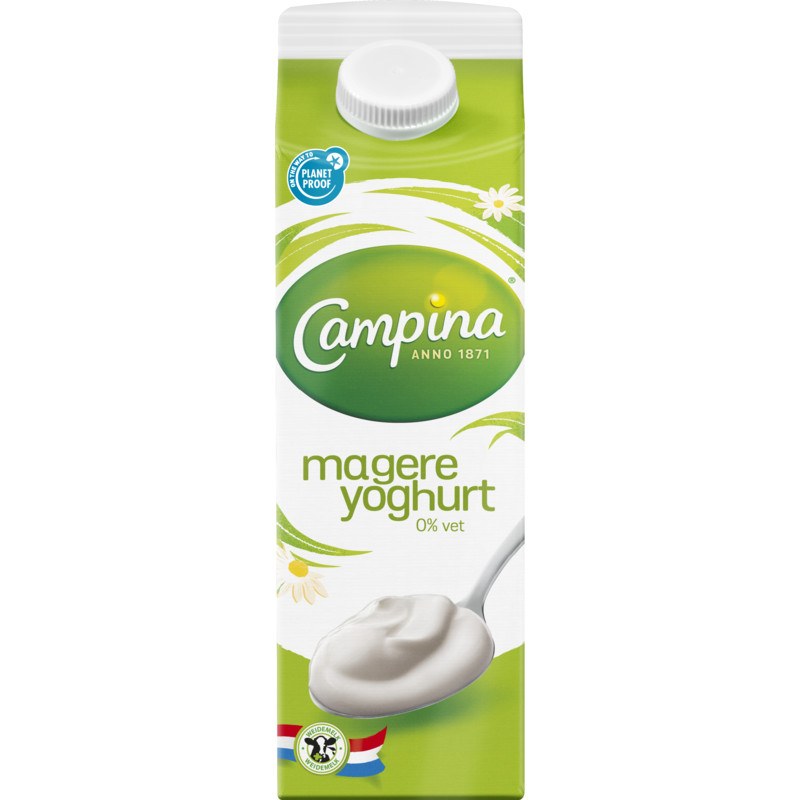 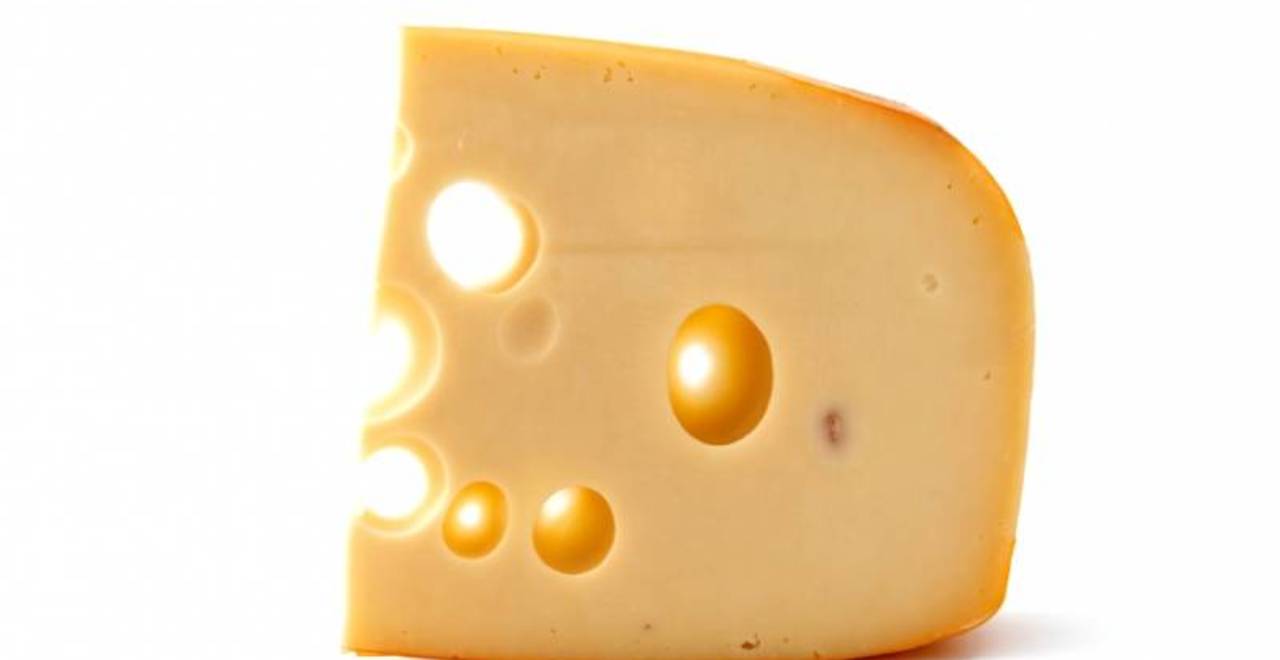